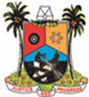 Transportation Guidelines for Staying Safe against COVID-19
Presented by
Dr Frederic Oladeinde
Commissioner for Transportation,
Lagos State Ministry of Transportation
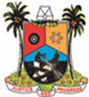 INTRODUCTION
The guideline by the Ministry to address the operations of transportation in accordance with The Federal Ministry of Transportation and NCDC is designed to achieve the following objectives:
Protect - to ensure safety of operators, workers and passengers
Prevent - to prevent the spread of the COVID-19 virus
Provide - to provide support for all stakeholders interacting with the transportation system.
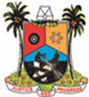 LAGOS STATE MINISTRY OF TRANSPORTATION
 August, 2020
Transport Infrastructure Guidelines
In an effort to minimise transmission of COVID-19, terminal, parks and transport operators must adhere to the following guidelines.

All Transport Operators/Companies are expected to disinfect their vehicles, parks and garages regularly and continuously (for vehicle: at least before and after each trip) in collaboration/supervision of the Ministry of The Environment and Water Resources in order to ensure standards and safety of the disinfectant being used;

All Transport Operators/Companies are expected to have at the entrance of their respective parks hand washing equipment with running water and alcohol based sanitizers;

Disinfectant Companies are to be guided by the Environmental Health Unit of the Ministry of The Environment and Water Resources;

Operators are expected to have Alcohol Based Sanitizers in their Vehicles for Drivers, Conductors and passengers;
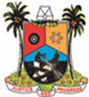 Crowd Control Guidelines
To address crowd control in and around the transport facilities, the following guidelines must be adhered to the following;

Motor parks and garages must not be overcrowded with passengers and commercial activities at any point in time. Social distancing is required for passengers queuing to board buses. NCDC recommends that at least 2m (5feet) distance is required between people;
Operators are not allowed to over crowd/over load their vehicles at this point in time. All public buses should be 60% capacity (i.e for Buses 1 passenger with driver in front seat, 2 passengers on the back rows each and 2 passengers  for Tricycle);
All BRT and LBSL buses (High Capacity) may carry full capacity but standing is suspended; 
Inter-State Operation/Movement must be operated at 60% capacity;
Motorcycle Operation is suspended until further notice;
Taxis cannot carry more than 2 passengers
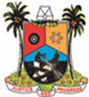 Passengers/Commuters Guidelines
Commercial/Commuter Operations within the State shall be between the hours of 4am – 10pm daily until further notice;
Passengers/commuters are  mandated to wear face mask at all times, sanitize with alcohol base sanitizers or wash their hands with soap and running water before and after each trip;
Air Conditioning System in Public transport be put off;
Public Transport Operators/Company must have temperature readers to test each passenger before boarding the bus;
Operators (i.e Commuters, Drivers and Conductors etc) are mandated to always wear personal protective equipment (i.e face masks and hand gloves) while in transit and dispose non-reusable ones appropriately;
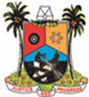 Water Transport Operations
All Boat/Ferry Operators/Companies are expected to have at the entrance of their respective terminals hand washing equipment with running water and alcohol based sanitizers;
Disinfectant Companies are to be guided by the Environmental Health Unit of the Ministry of The Environment and Water Resources;
All Boat/Ferry Operators are expected to have Alcohol Based Sanitizers in their Boat/Ferry for Operators and passengers;
Water Transport Operations within the State shall be between the hours of 6am – 6pm daily starting until further notice;
Passengers/Operators are  mandated in addition to life jacket wear face mask at all times, sanitize with alcohol base sanitizers or wash their hands with soap and running water before and after each trip;
All Boat/Ferry Operators/Companies are expected to disinfect their Boots/Ferry and Terminal regularly and continuously (for Boot/Ferry at least before and after each trip) in collaboration/supervision of the Ministry of The Environment and Water Resources in order to ensure standards and safety of the disinfectant being used;
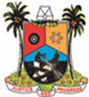 LAGOS STATE MINISTRY OF TRANSPORTATION
 August, 2020
Water Transport Operations…
Terminals must not be overcrowded with passengers and commercial activities at any point in time. Social distancing is required for passengers queuing to board Boat/Ferry. NCDC recommends that at least 2m (5feet) distance is required between people;
Operators are now allowed 100% loading capacity as against the initial 60%;
Public Transport Operators/Company must have temperature readers to test each passenger before boarding the Boat/Ferry;
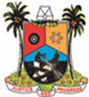 LAGOS STATE MINISTRY OF TRANSPORTATION
 August, 2020
Agricultural Produce Truck and Logistics Operations
Trucks and individual transporting foods and other raw materials coming into the State, must comply with the following guidelines:
The driver and other individuals on such vehicle must always use face marks and an alcohol based hand sanitizers;
All Vehicles carrying food and other agricultural produce in and out of Lagos must not passengers more than 7 on board;
Vehicles used for the transportation of food items and other services must be disinfected before gaining access into the State’s border and when leaving;
The Ministry in collaboration Ministry of Agriculture, Ministry of Environment and Water Resources and other relevant stakeholders will strictly monitor and enforce these guidelines in order to prevent and control interstate spread of COVID-19.
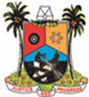 Enforcement
Operators/Companies and passengers are expected to report immediately, any suspected case of COVID-19 to the Ministry or call 08000CORONA;
Passengers are also expected to report any Operator/Company that does not comply with these guidelines to the Monitoring Officer at sight or write to the Ministry stating the Vehicle Registration Number, Park and Time of incident;
Operators, Transport Unions and other stakeholders are mandated to comply with these guidelines as the Ministry of Transportation and her enforcement agencies/departments will be deployed for prompt enforcement with heavy consequences;
The Ministry will also enforce strictly the operations of illegal motor parks, illegal activities in all public motor parks and garages in a bid to ensure compliance with the set guidelines;The driver and other individuals on such vehicle must always use face marks and an alcohol based hand sanitizers;
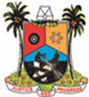 Conclusion
Operators and other stakeholders are mandated to comply with these guidelines as the Ministry of Transportation and her enforcement agencies/departments will be deployed for prompt enforcement with heavy consequences;
As part of efforts to give these guidelines a State wide publicity, the Ministry of Information and Strategy will through print and paid media assist the Ministry with jingles and public announcement in a bid to achieve the overall objective of winning the fight against COVID-19.
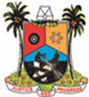 LAGOS STATE MINISTRY OF TRANSPORTATION
 August, 2020
Call Centre
09010513197
09010513198
09010513199
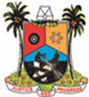 LAGOS STATE MINISTRY OF TRANSPORTATION
 August, 2020